“I came that they may have life,       and may have
 it more abundantly.”
John 10: 10
    That’s the vision of
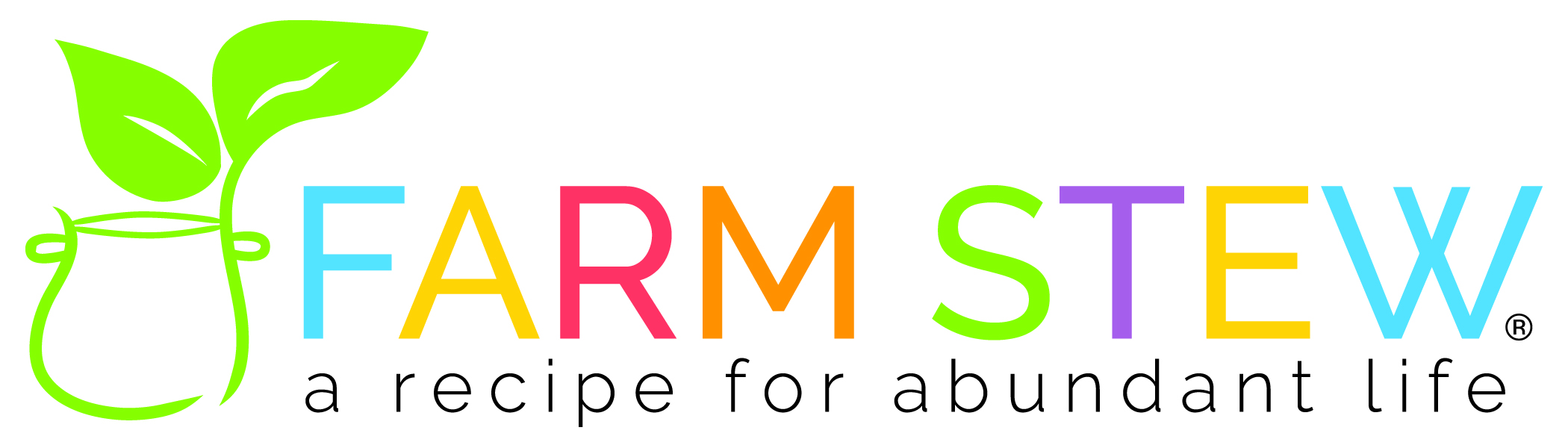 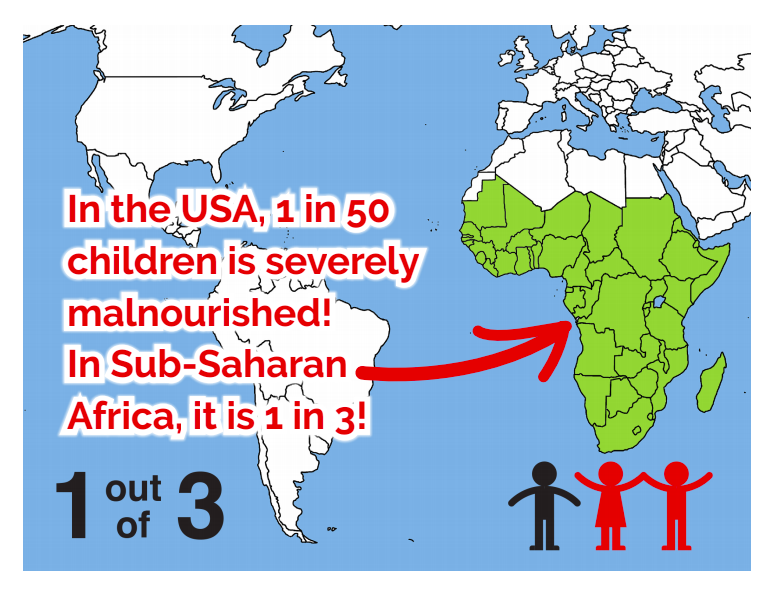 5 children under 5 years old DIE every minute in Africa
[Speaker Notes: (So I am deleting all the text for all the slides, when the script is finalized I will copy it back in. Joy said maybe this is for Todd to look at.  Great graphic.  Question is this, do we want it a bit more consistent?1 in 50, 1 in 3 (Red text), then 1 “out of” 3 (large black text).  Do we want all to say “in”?]
Why should we care?

“The heart of our Redeemer sympathizes with the poorest and lowliest of His earthly children. He tells us that they are His representatives on earth. 
He has placed them among us to awaken in our hearts the love that He feels toward the suffering and oppressed.	        Ellen White, Patriarchs and Prophets 535.3
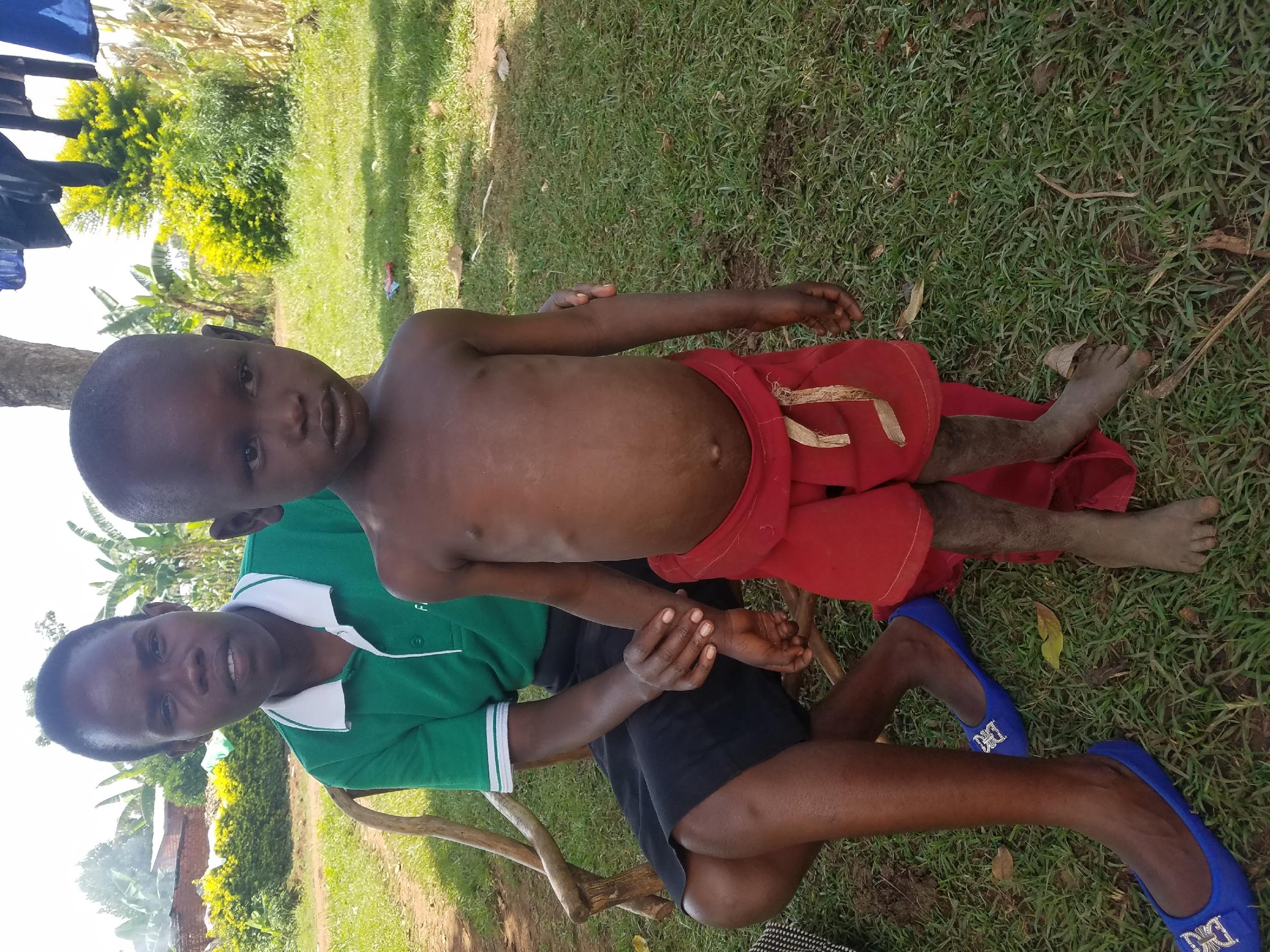 What did Jesus say?
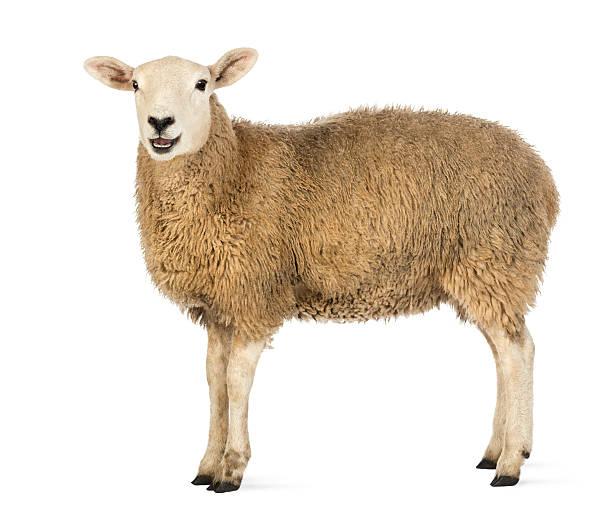 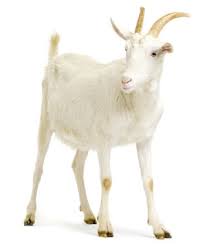 Hint: Matthew 25: 37-40
How to help the poor without hurting…
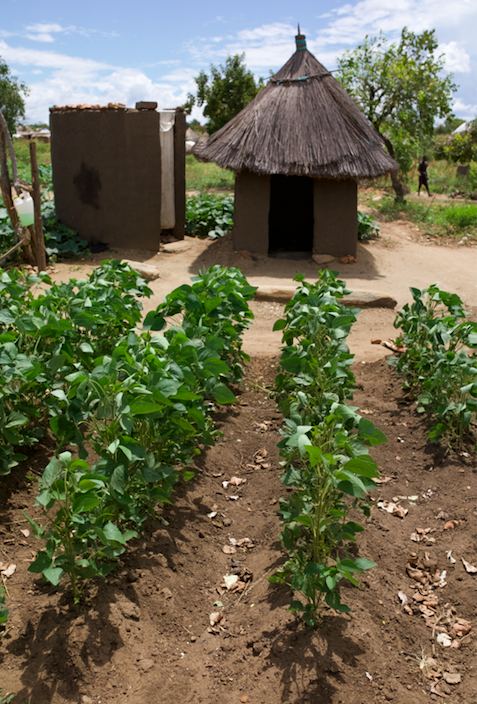 “You may give to the poor, and injure them, because you teach them to be dependent.

 Instead, teach them to support themselves. This will be true help. The needy must be placed in positions where they can help themselves.”
        Ellen G. White , Welfare Ministry 199.5
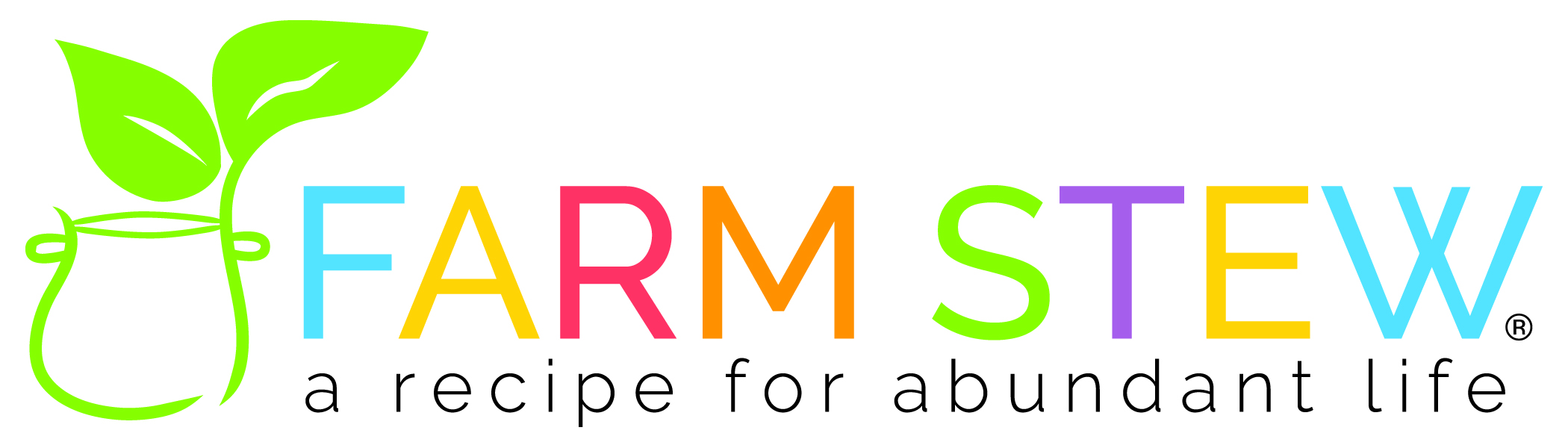 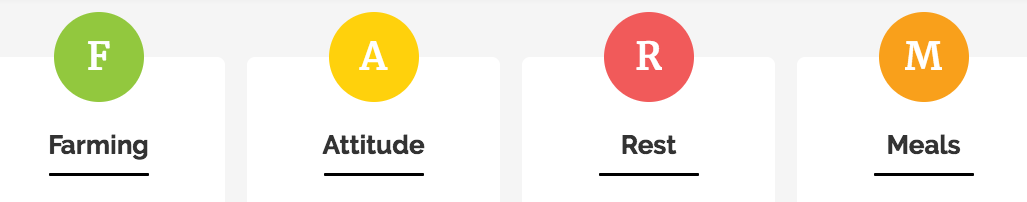 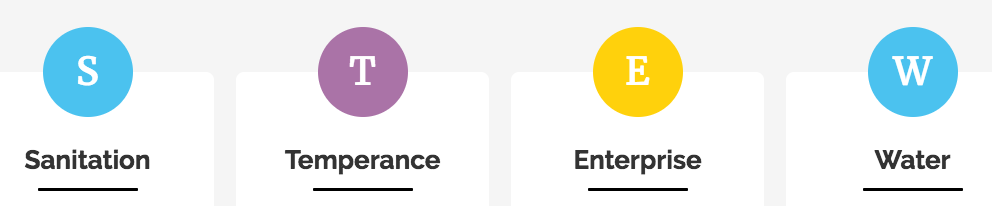 Answers for abundant life are in the Bible.
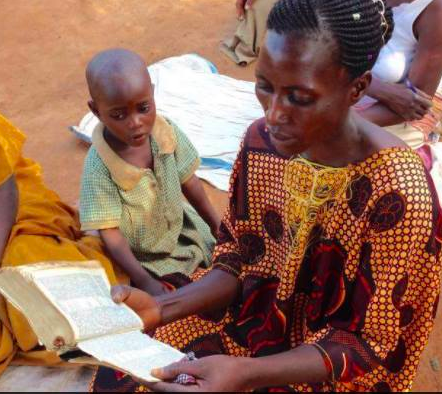 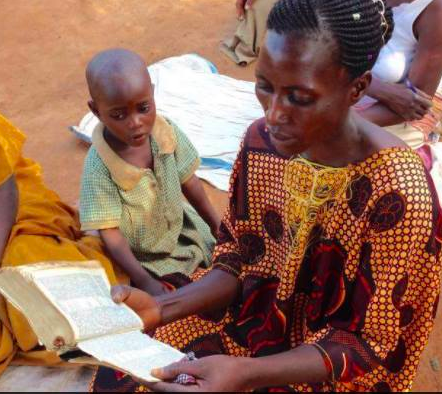 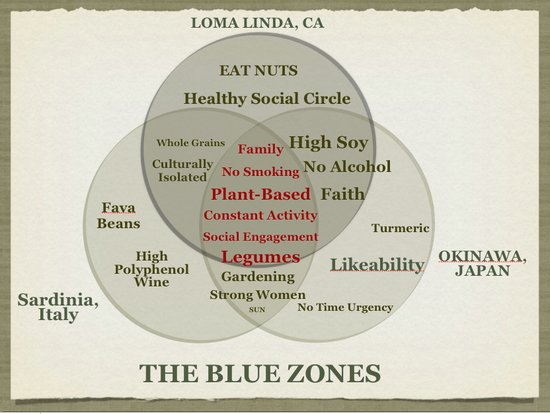 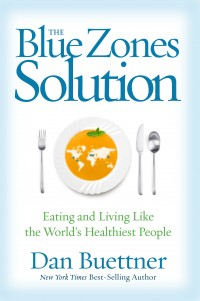 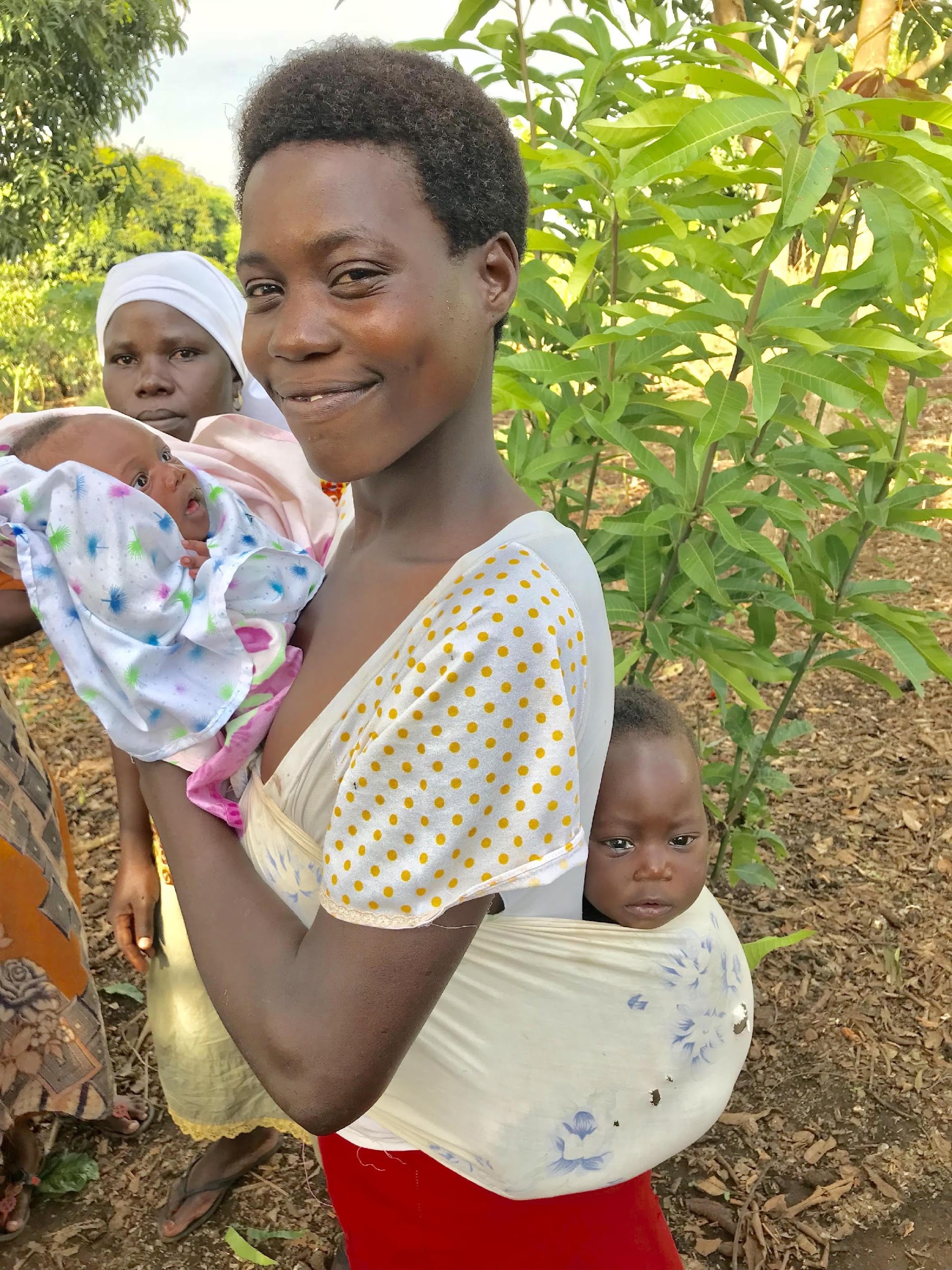 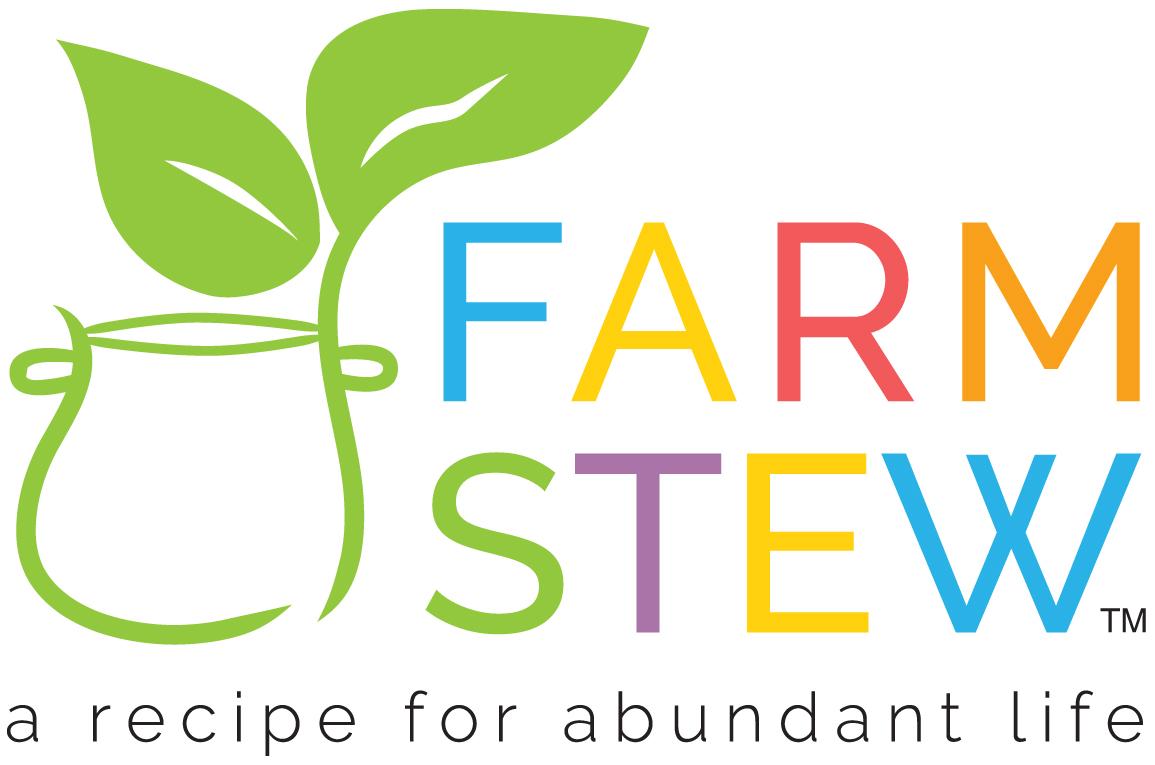 Parents are taught to care for their children and themselves!
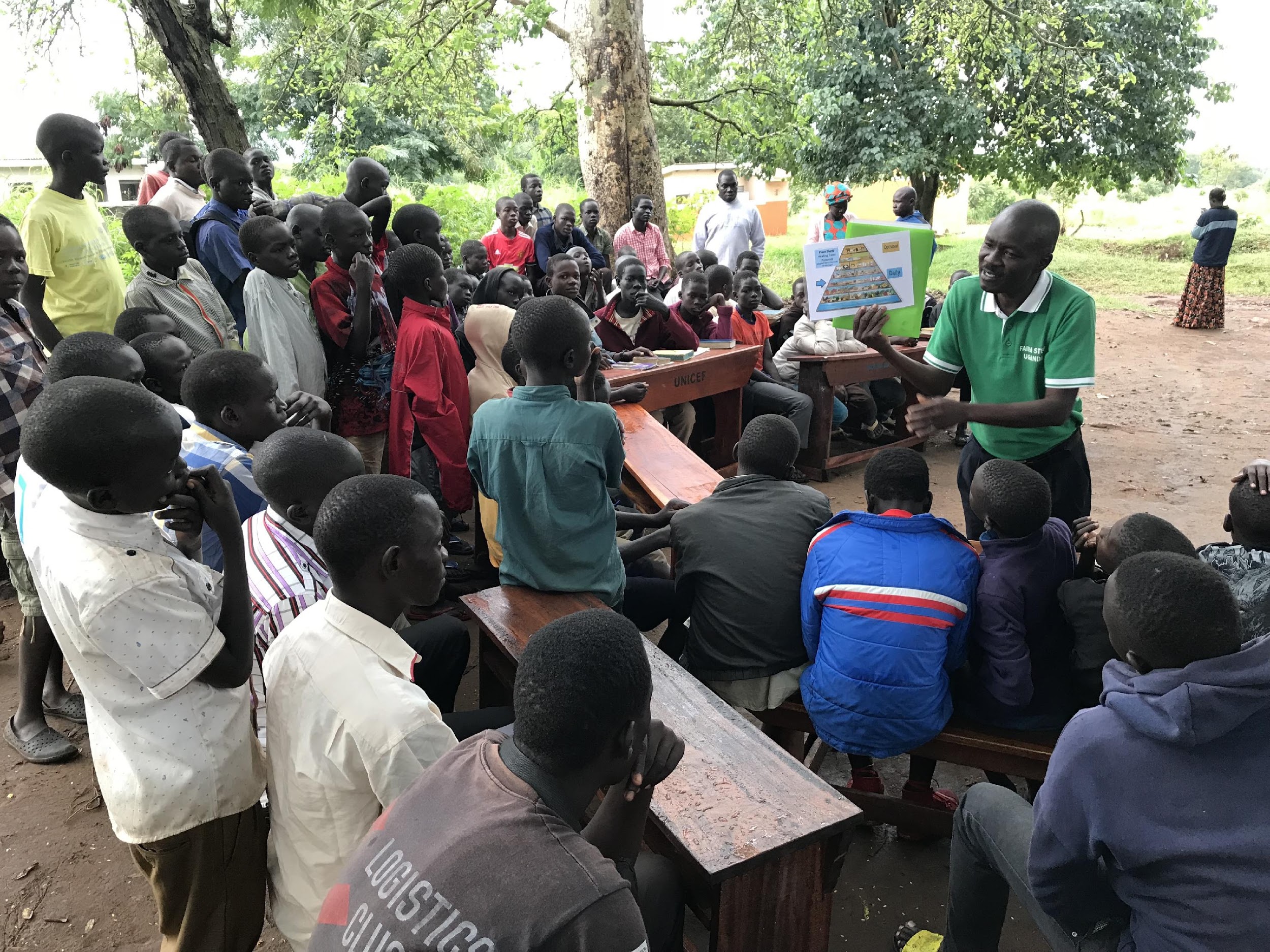 Training of Trainers
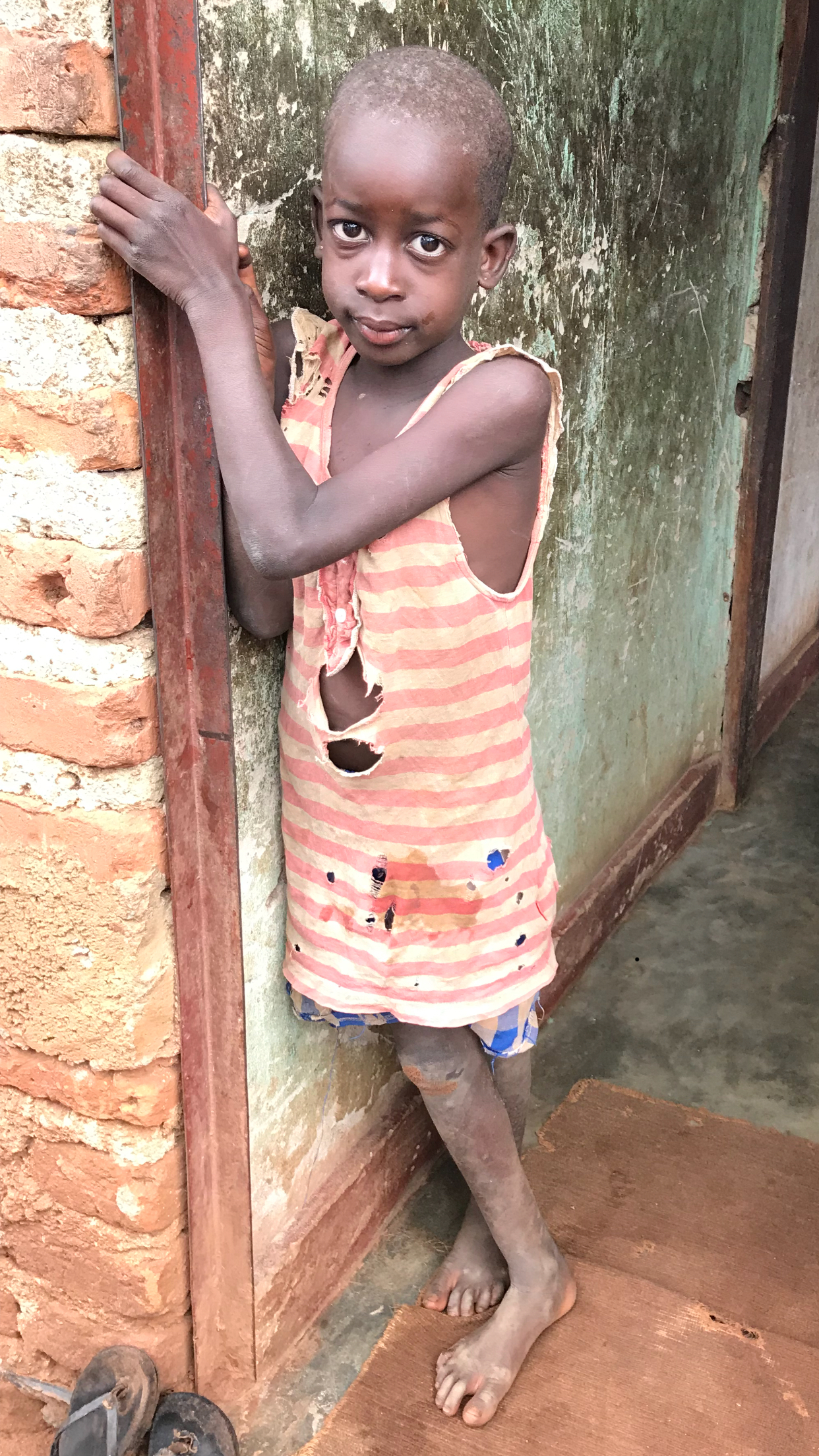 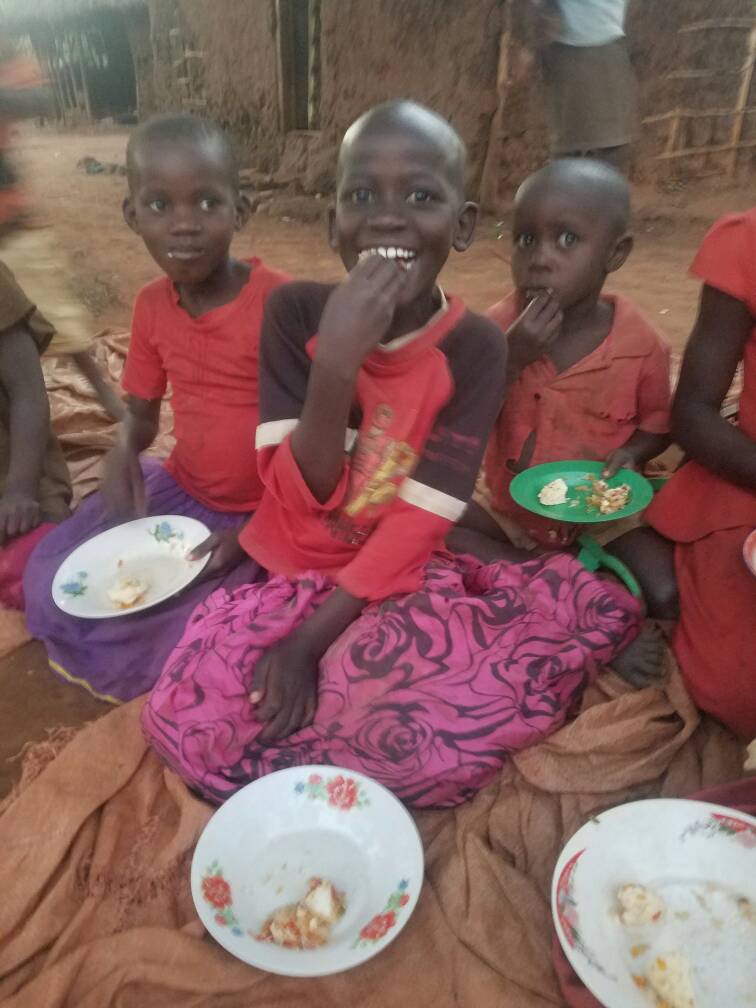 Before         After
FARMING: Faithfulness to principles revealed in God’s word & observed in nature
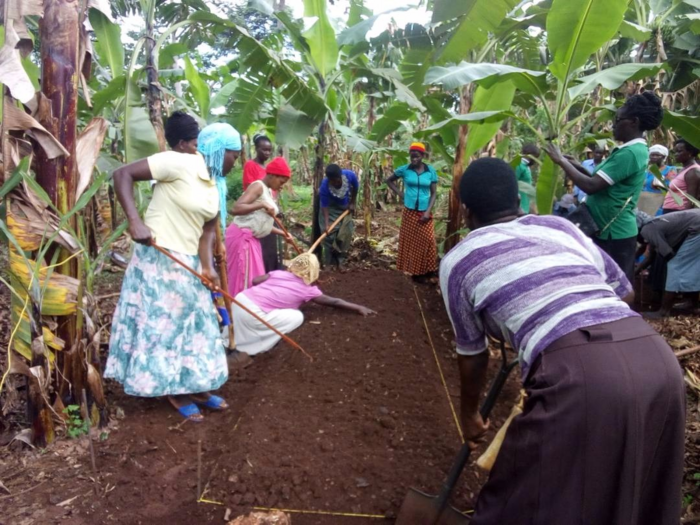 When right methods of cultivation  are adopted, there will be  far less poverty than now exists. We intend to give the people practical lessons upon the improvement of the land, and thus induce them to cultivate their land, now lying idle. 
If we accomplish this, we shall have done good missionary work. 
                              -Ellen G. White , Letter 42, 1895
ATTITUDE: Choice to live God's way, to be disciplined and to have a positive outlook
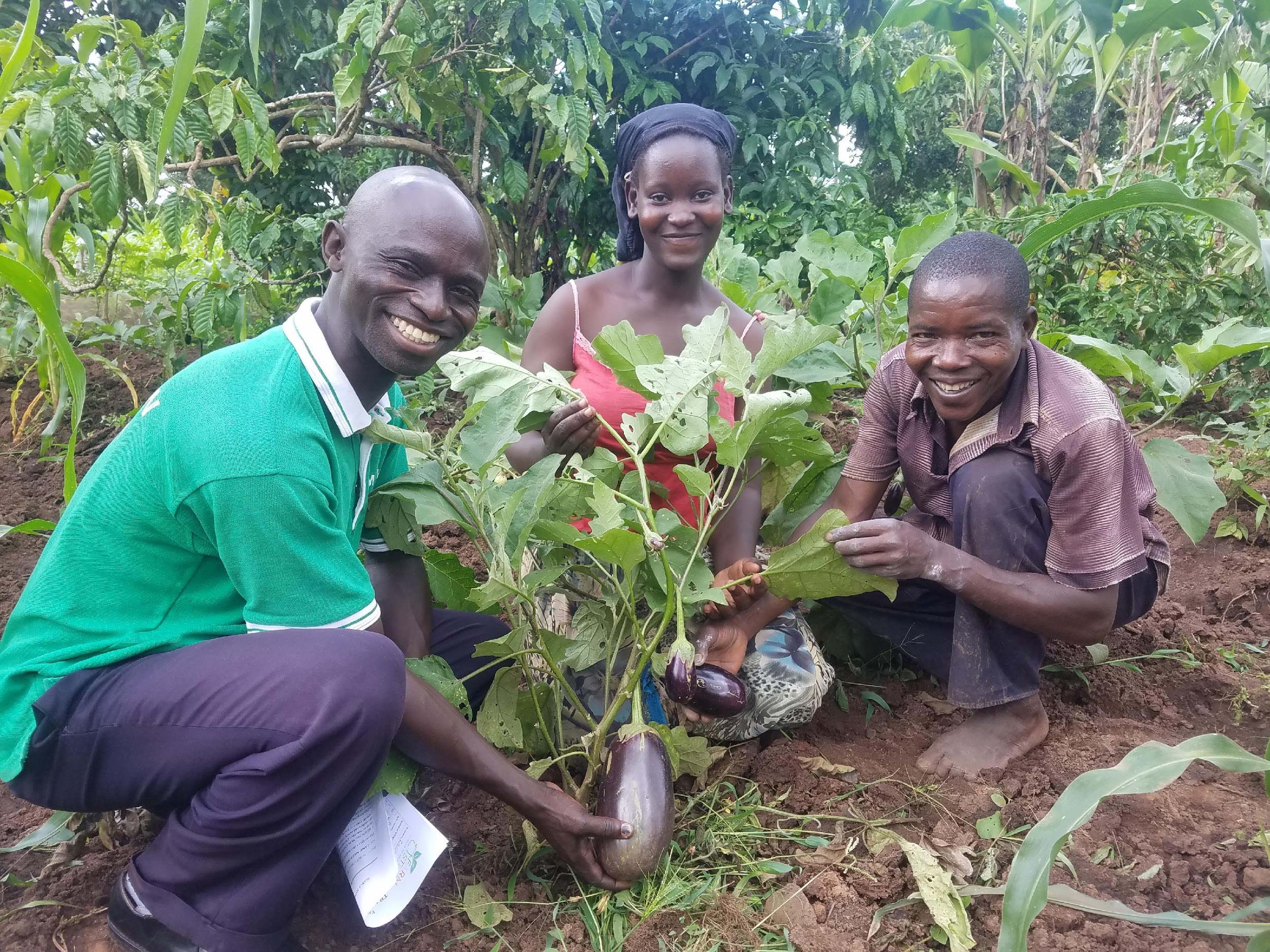 REST:  Nightly and weekly for our bodies and also allowing the soil to rest
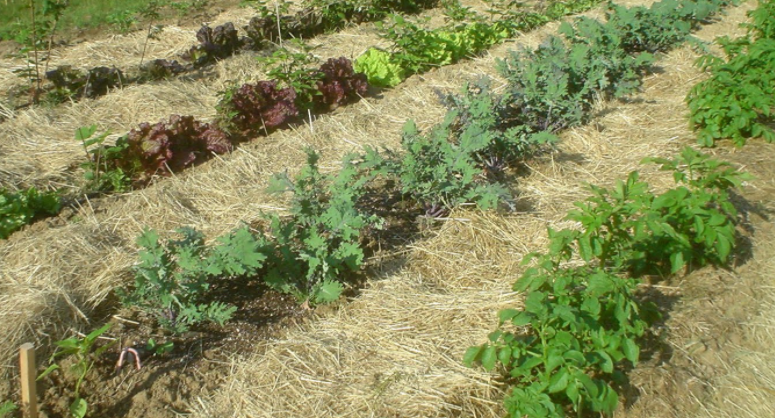 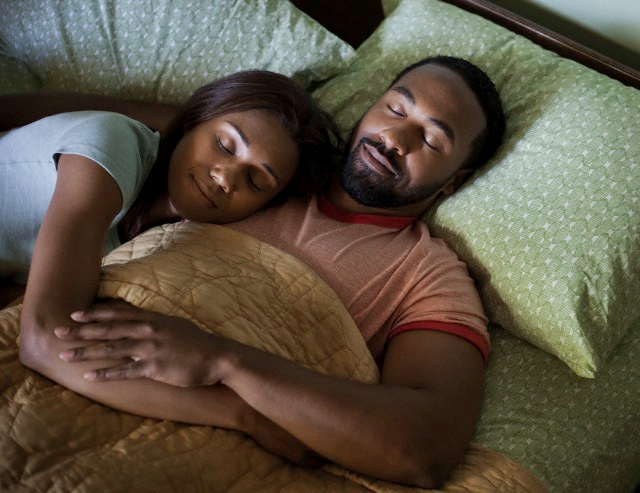 MEALS: Whole foods, plant-based, diet using mostly what the family can grow themselves.
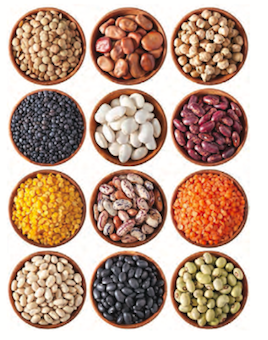 Whole grains, and legumes, fruits, vegetables and nuts.
A rainbow of color gives micronutrients for healing!
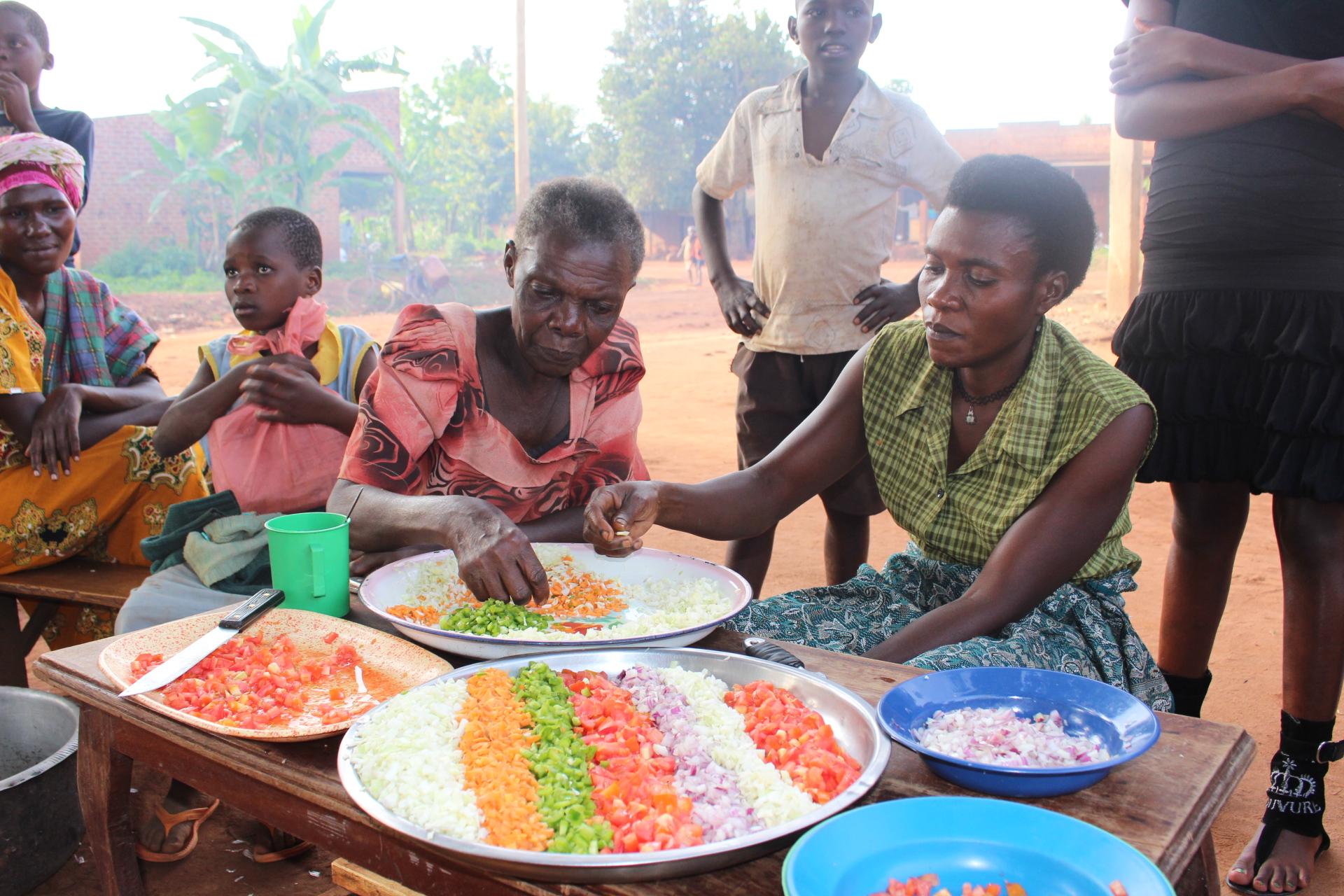 [Speaker Notes: Todd has a photoshopped copy of this picture that looks much better.]
“Whole foods” means eating all 3 parts of seed.
”For since the creation of the world  His invisible attributes  are clearly seen, being understood by the things that are made, even    His eternal power and Godhead”               Romans 1:20
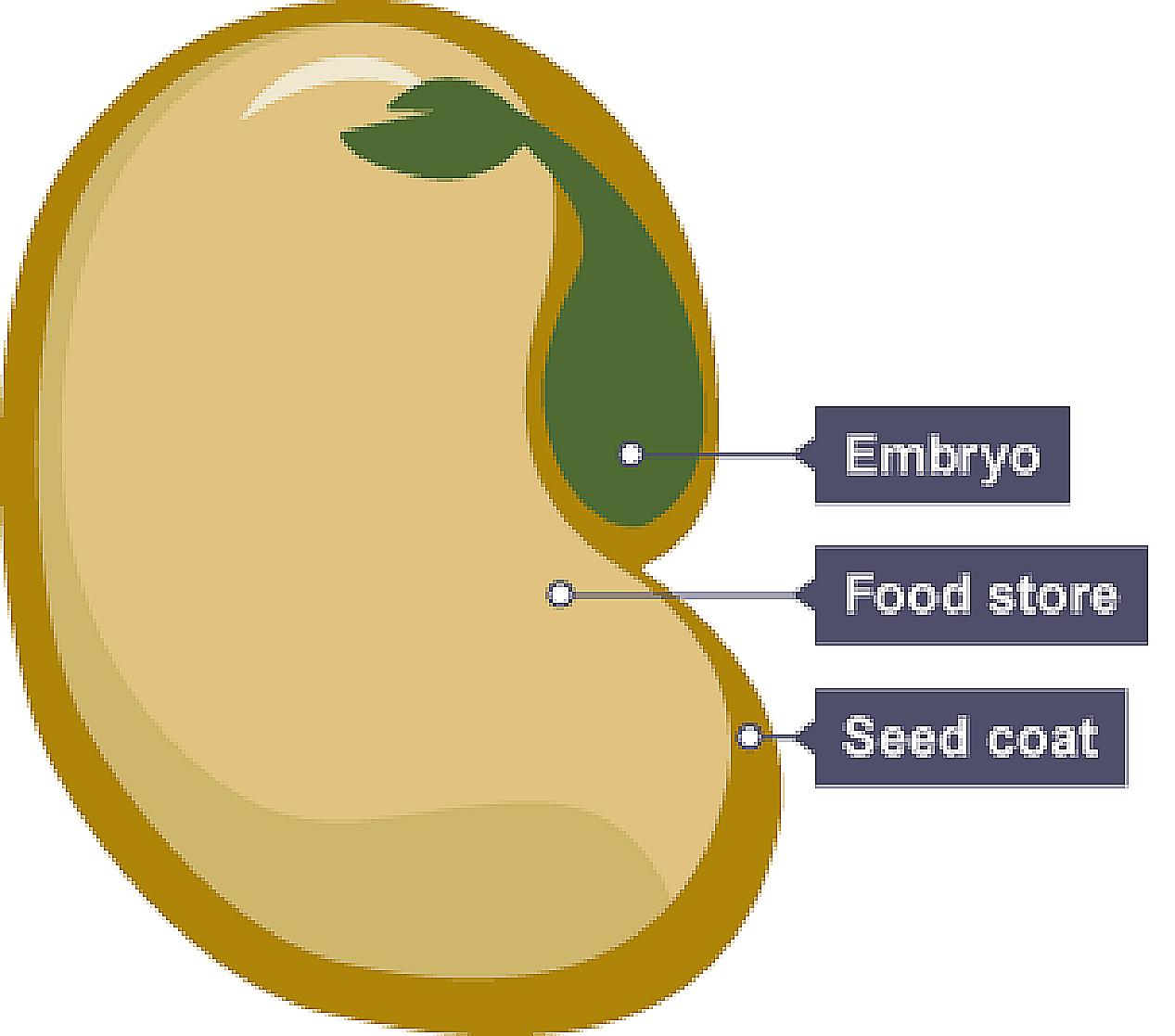 SANITATION: In our homes, with our foods, and in personal hygiene
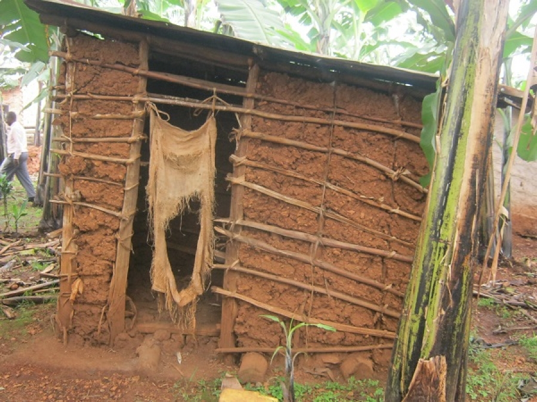 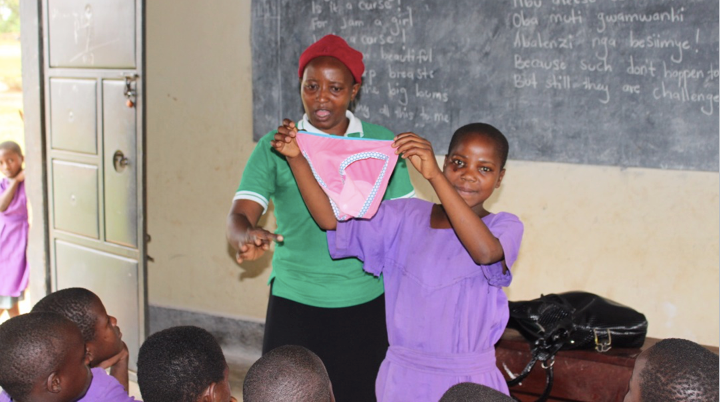 [Speaker Notes: . Around the world many women and girls do not have access to sanitary napkins, clean private toilets, or hygienic ways to take care of their periods. We are bringing dignity to girls by training and equipping them with the tools they need.

Only 40% of East African families have an improved latrine and many girls miss 20% of school or drop out altogether. 



Now lets talk just a little about “S”, for sanitation we.  Did you know that most girls when they get to the age when their monthly cycles starts, they drop out of school because they don’t have a way to take care of themselves? We are encouraging these girls to stay pure until they are married.  And through donations and partnership with Afripads, we are providing this special kits of washable reusable pads.  1 large overnight and 3 day ones.  We also have to provide underwear as most don’t even have panties.  

We teach them that this is a normal part of becoming a woman.  We ask them how many want to be mothers some day?  All the hands go up.  We tell them that this is just their bodies starting to prepare them to be mothers in the future.  It is not something to be ashamed of.  This is the way God has made their bodies.  When we tell them that each one of them is going to get a gift of a set of these pads, you should see them get excited and smile.

In addition to this, we empower them.  We tell them, these are YOURS.  These are not to be shared.  They are not your friend's, your mother, your sisters, or even you teachers.  These are yours so you can stay in school and get an education and take care of your needs.]
TEMPERANCE: Moderation in good things, abstaining from things that are harmful.
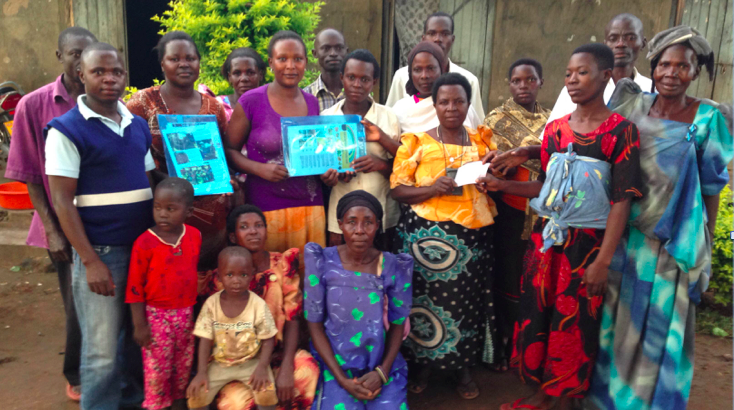 ENTERPRISE: Providing opportunity to pursue sustainable food and income.
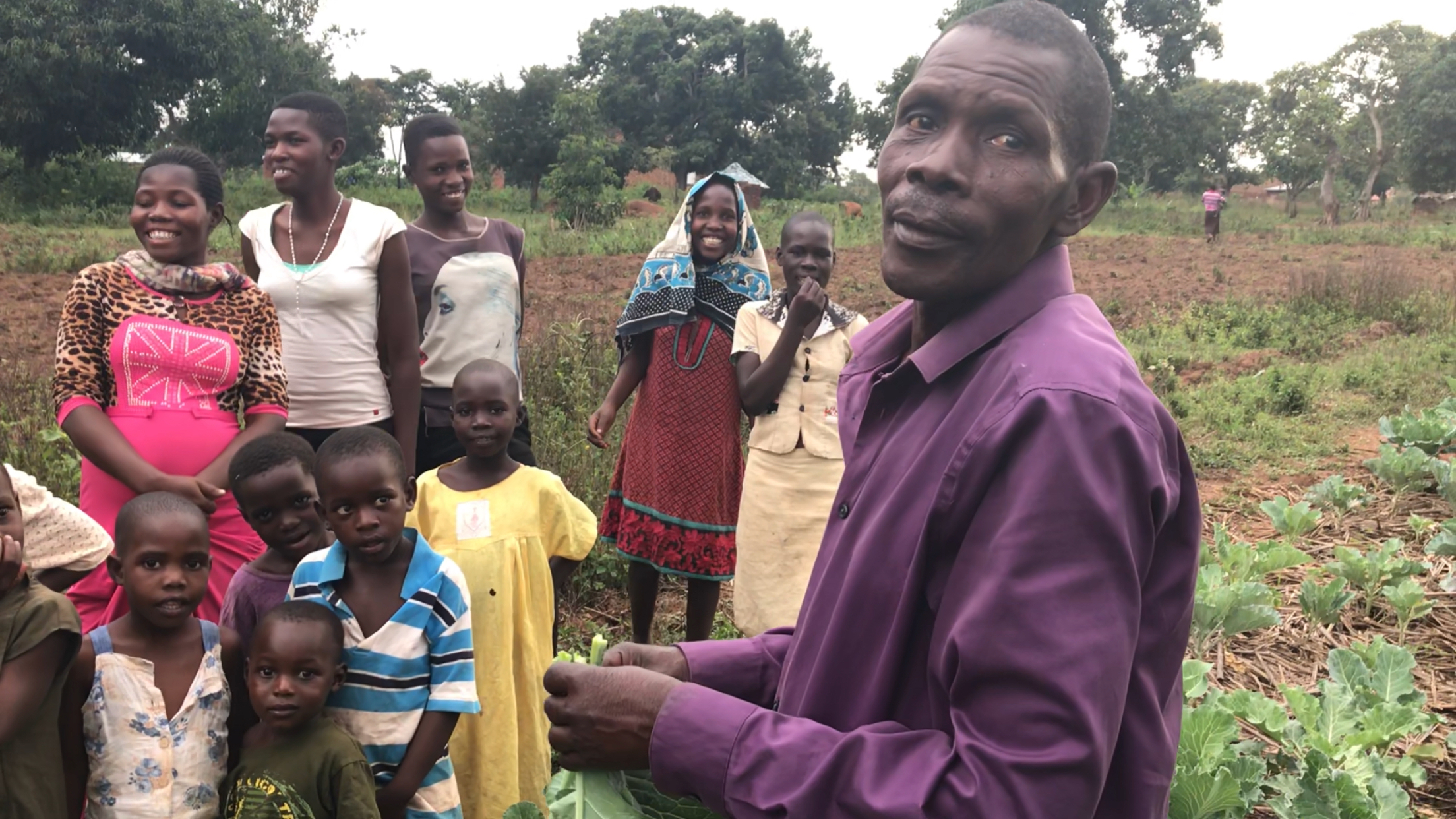 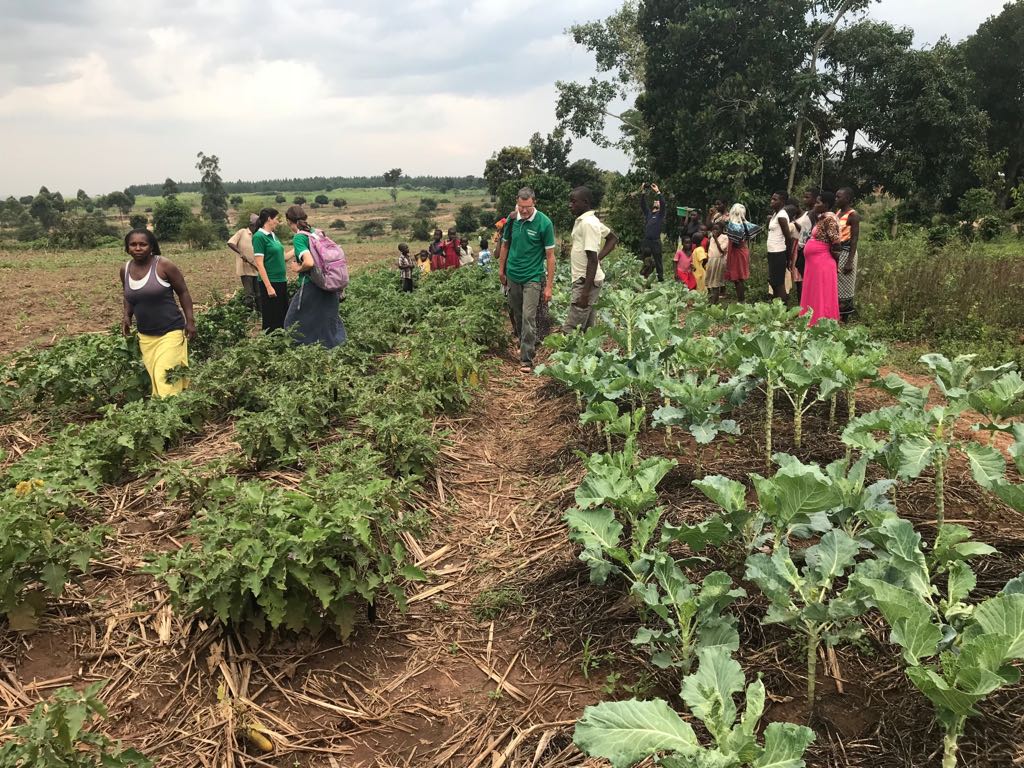 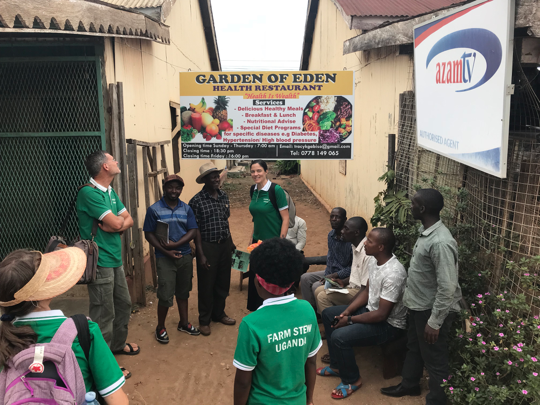 Water:  “The Habit of hand washing could save more lives than any single vaccine or medical intervention.” World Health Organization
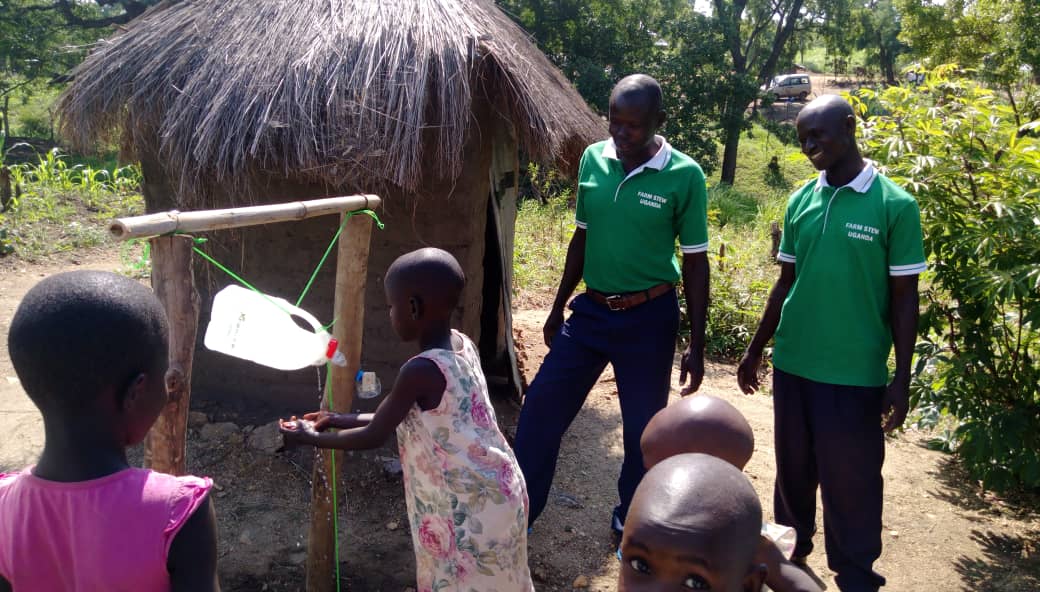 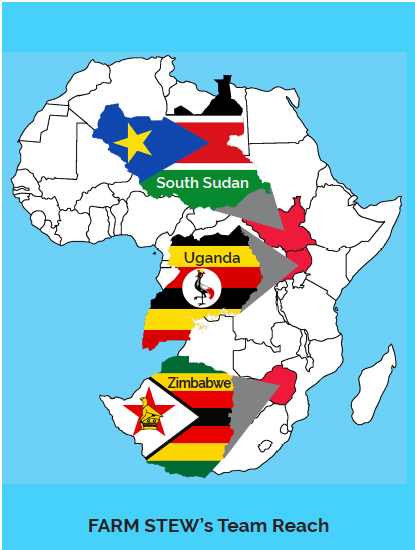 Check us out online: 
www.farmstew.org

On Facebook at: 
 FARM STEW and 
FARM STEW International
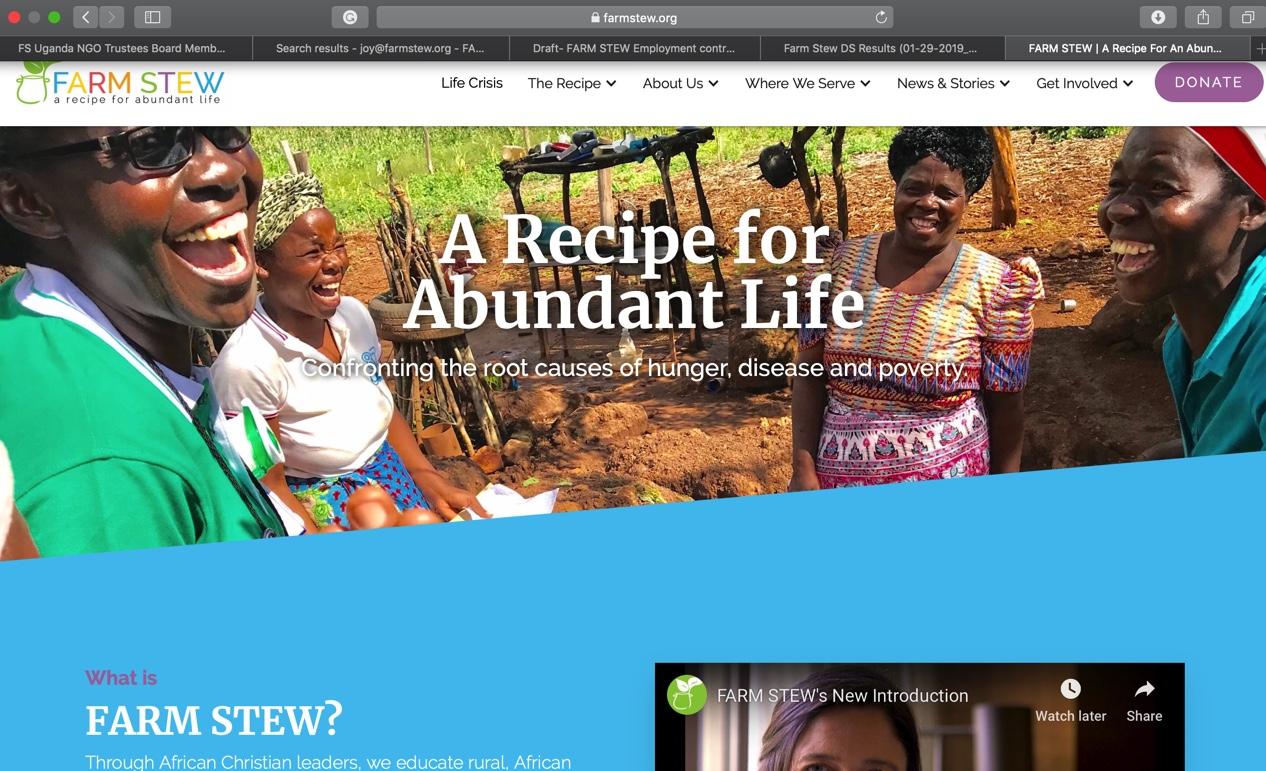 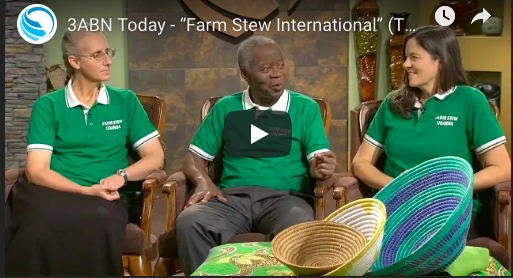 On YouTube search for
 “FARM STEW”
and see the recent 
3ABN show!
What can you do?
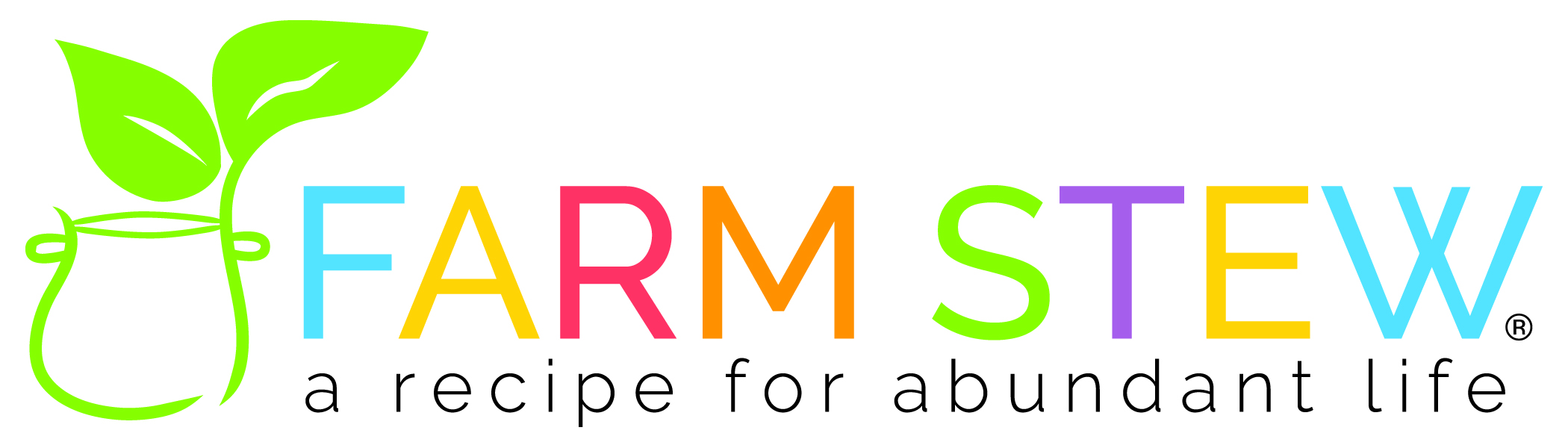 Pray: We are totally dependent on God!
Donate: www.farmstew.org
	$15 for Pads for Girls or a Garden for a Family
	$37 for dollars you can sponsor an all day,  
                      hands-on class in Africa.
Share: the “Recipe” with 5 friends!
Fundraise: give.farmstew.org
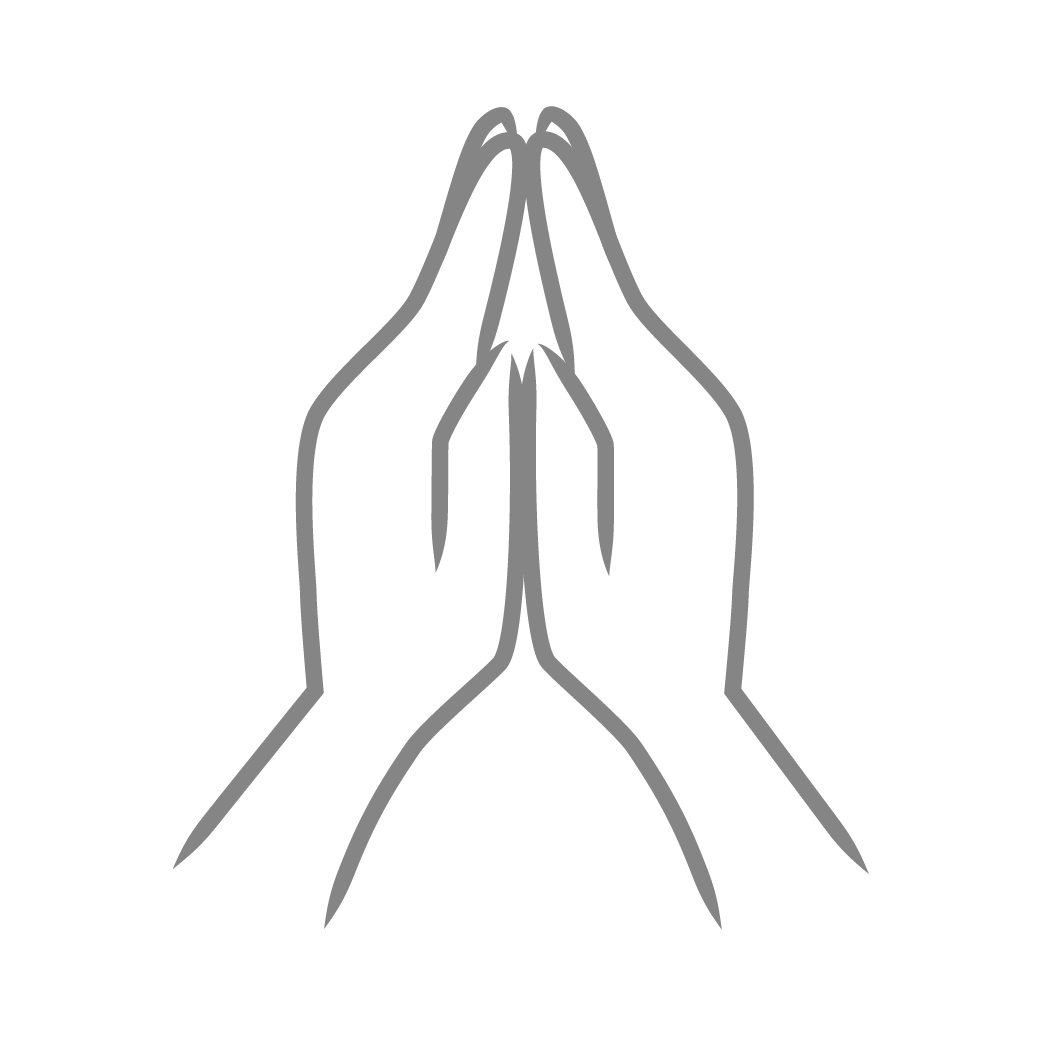 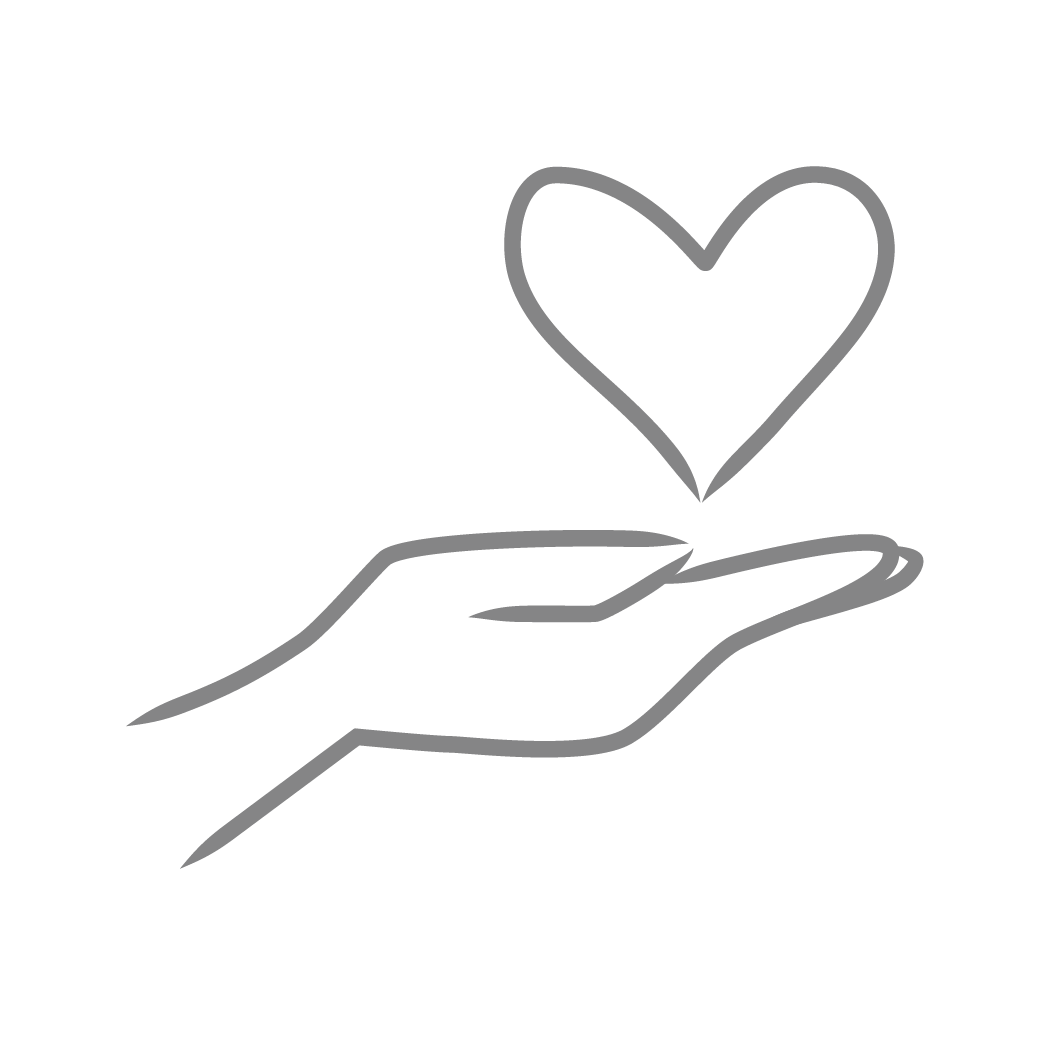 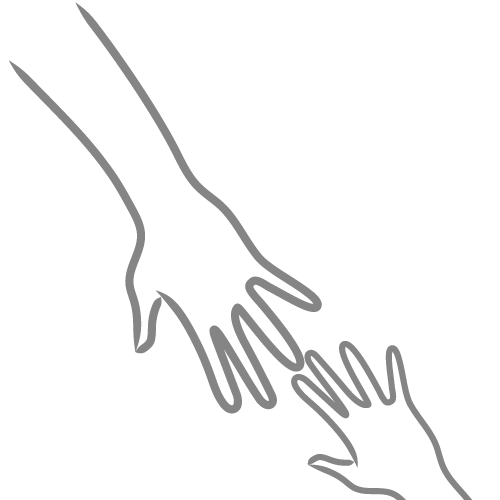 Though your resources may not be sufficient to feed thousands, they may suffice to feed one.  In the hand of Christ they may feed many. 
Like the disciples, give what you have. Christ will multiply the gift. 
Ellen G. White, Ministry of Healing p. 35
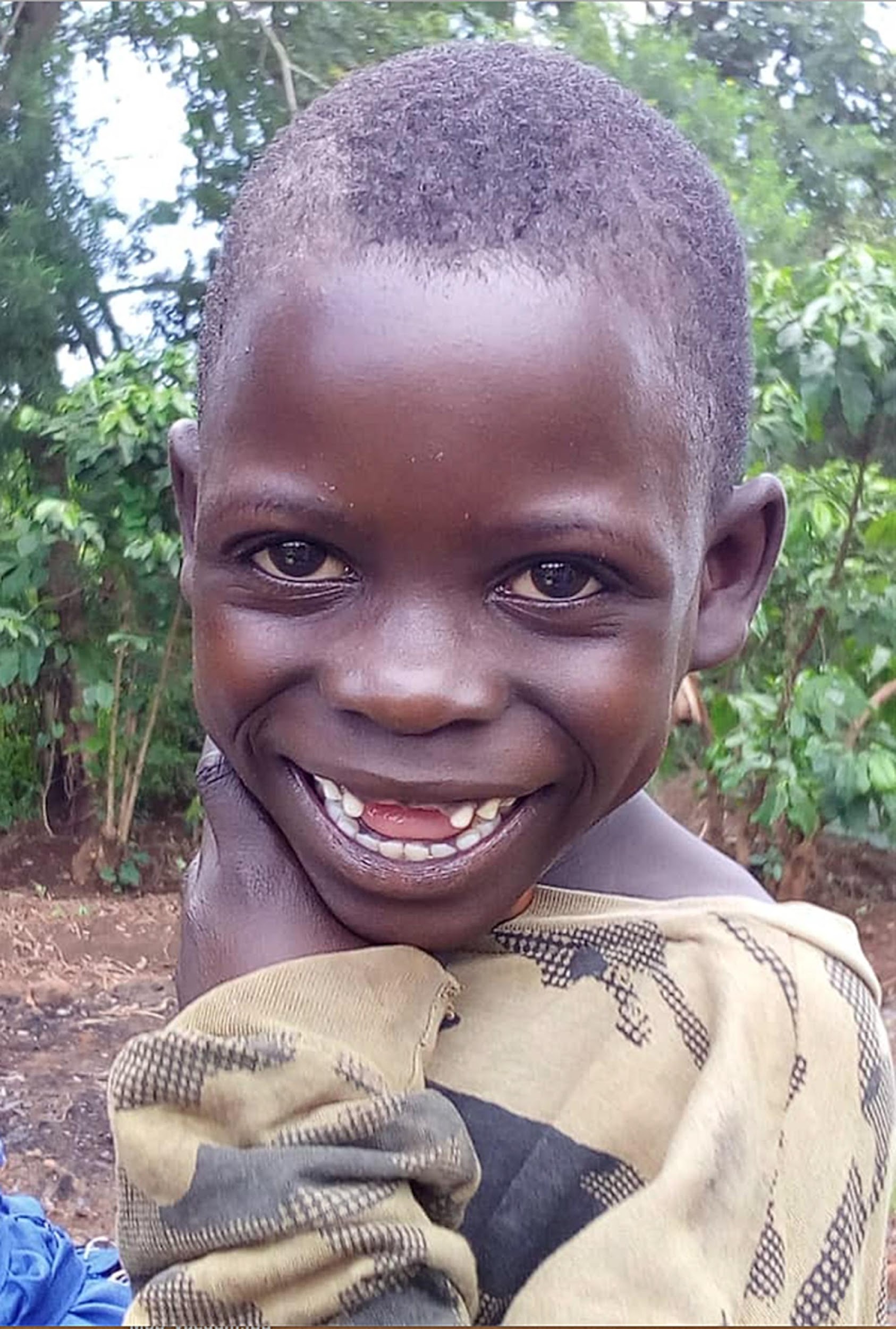 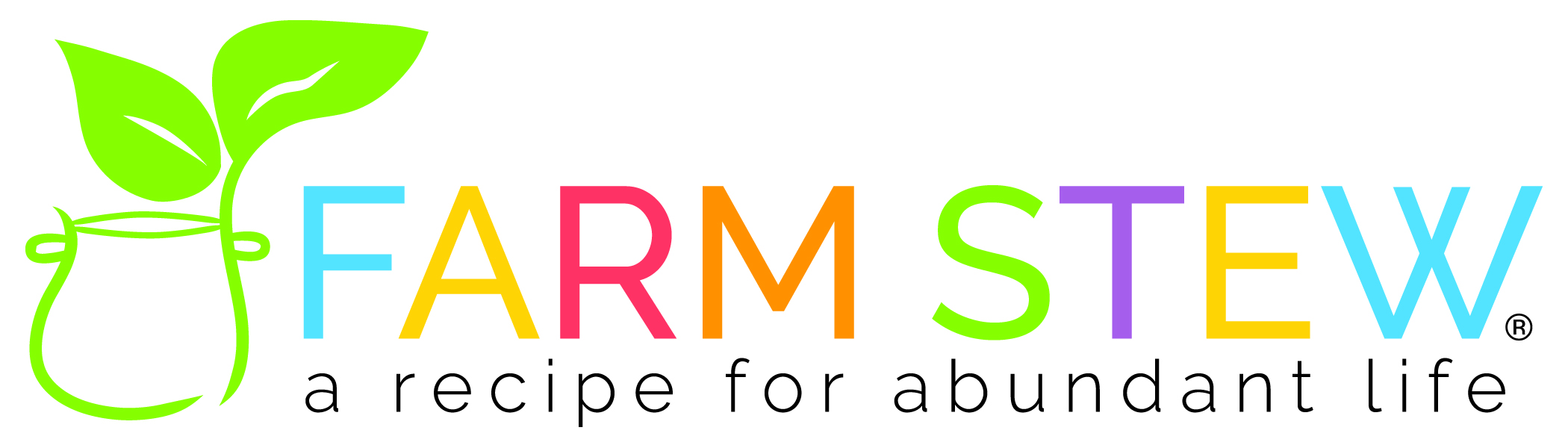